For more free resources for History teachers & students alike visit www.flippinghistory.net
Key Question?What was the most Significant invention of the Industrial Revolution?
We don't study every single thing that has ever happened throughout History. We just don't have the time! 

Besides some events are more interesting than others, right? 

So, how do we choose what to study?
For more free resources for History teachers & students alike visit www.flippinghistory.net
We select what we study based on how important we consider it to be.
(this depends on what you consider to be important – that is how we get different views of the past = PERSPECTIVES)
For more free resources for History teachers & students alike visit www.flippinghistory.net
For example, which of the following do you think is most likely to be something found on your school History curriculum? 

What were the causes of Hitler's rise to power in Germany? 
Explain how and why the sale of Black Pudding shifted in Lancashire and the West Midlands in the interwar years, 1918-39.
How important is the role of the macaroon in Twentieth Century international relations? 
What were the long and short term consequences of Sutton United beating Leeds in the FA Cup in 2017? 
Compare and contrast the Teenage Mutant Ninja Turtles and Transformers. 
'Troglodyte culture in France had a significant impact upon modern cinema.' How far do you agree with this statement.
For more free resources for History teachers & students alike visit www.flippinghistory.net
Clearly the first of these is the most likely answer. But why? Often the areas we focus on are moments which acted as turning points or acceleration points. Crucial moments in the past which stand out from normal days. In doing so we are judging significance. 

Even today you should be asking who chooses what you study in History class. Your teacher? Your school? Your government? Are there some things you can't study? Why?
For more free resources for History teachers & students alike visit www.flippinghistory.net
From my own experience as a teacher who has worked in four countries. 

In England hardly any students can tell you what the Opium Wars were.  
In Singapore students are much more likely to know about Generals Yamashita and Percival than elsewhere in the world. 
 
In Egypt students are not allowed to learn about the Arab-Israeli Wars. It is a criminal offence for teachers to do so! 
 
And teaching Mao in Communist China is done completely differently than in most other parts of the world.
For more free resources for History teachers & students alike visit www.flippinghistory.net
So how do we decide what is significant?
For more free resources for History teachers & students alike visit www.flippinghistory.net
One way is to use Geoffrey Partington's five criteria for historical significance. These are: 
 
Importance - to the people in the past. 
Profundity - how deeply people's lives have been effected.
Quantity - how many lives have been effected. 
Durability - for how long have people's lives been effected. 
Relevance - in terms of the increased understanding of present life.
For more free resources for History teachers & students alike visit www.flippinghistory.net
You will now be given a series of events throughout History. Scoring them on this system it is your job to place them into an order of significance.
For more free resources for History teachers & students alike visit www.flippinghistory.net
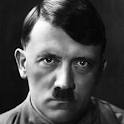 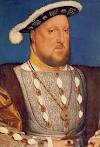 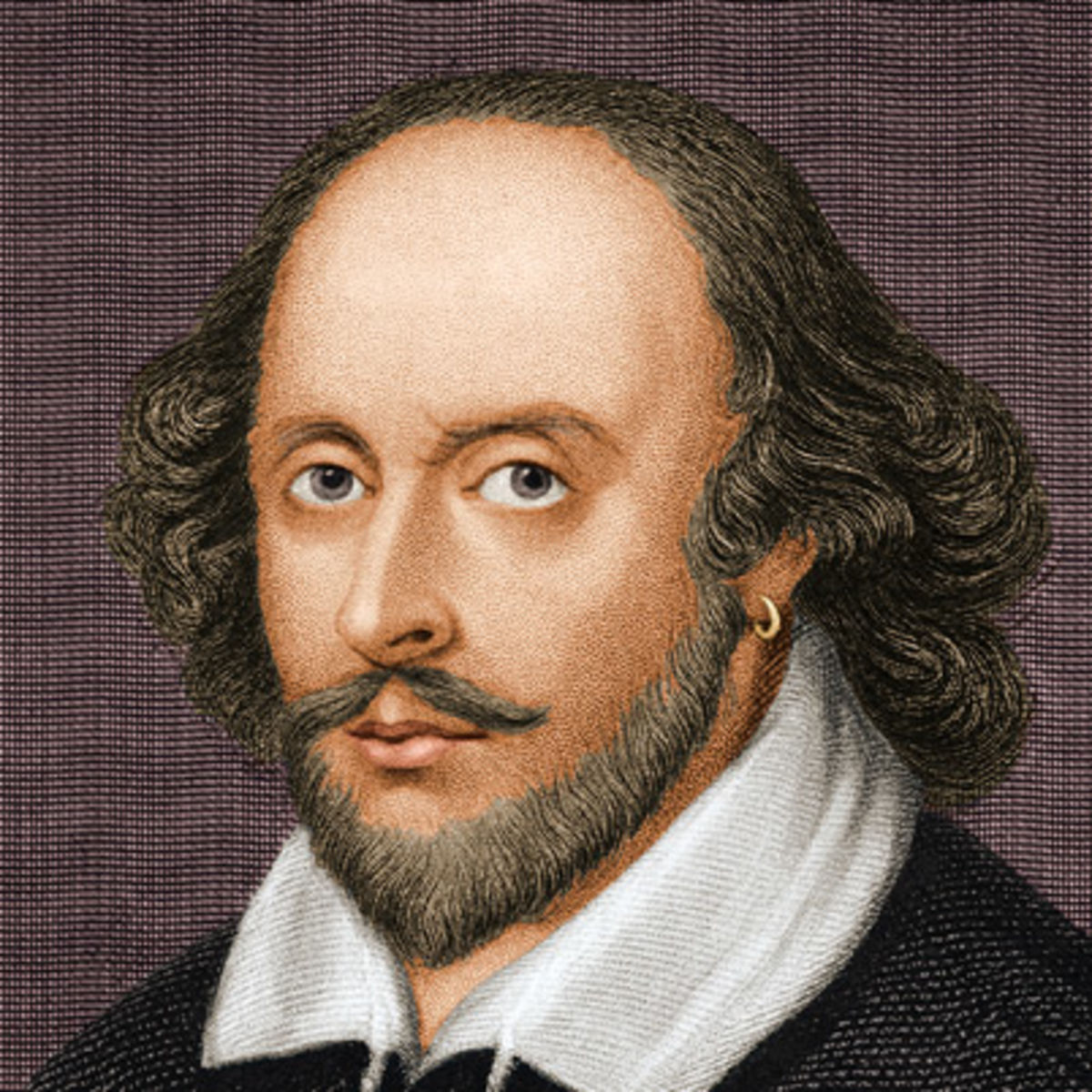 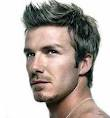 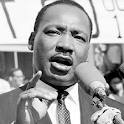 David Beckham
Shakespeare
Henry VIII
Adolf Hitler
Martin Luther King Jr
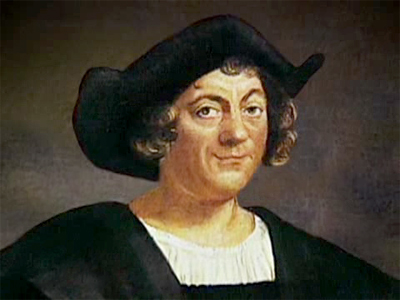 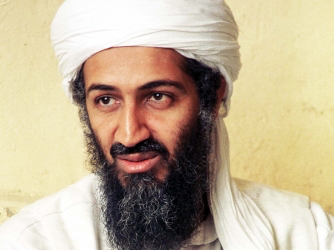 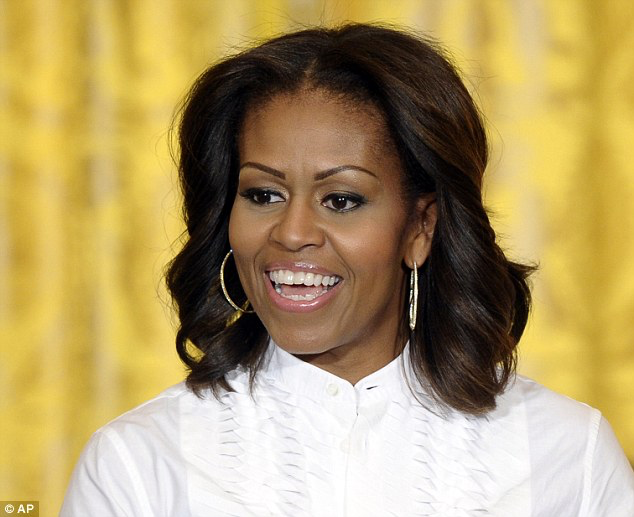 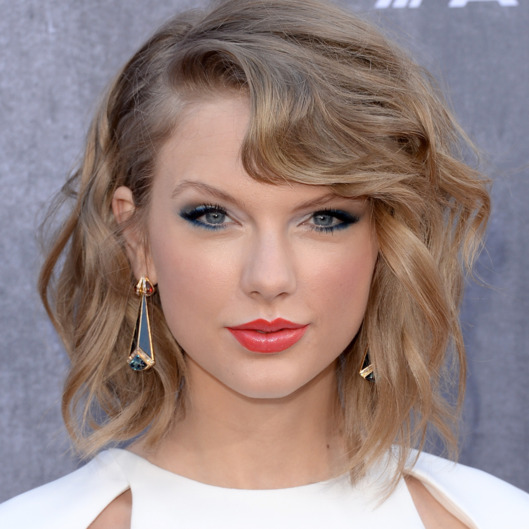 Famous
Significant
Important
Notorious
Insignificant
Influential
Taylor Swift
Michelle Obama
Christopher Columbus
Osama Bin Laden
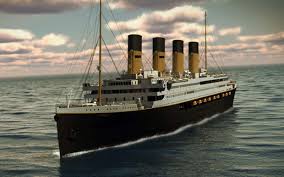 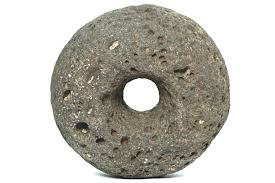 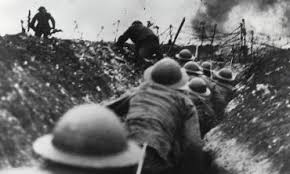 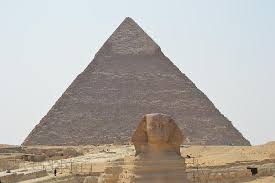 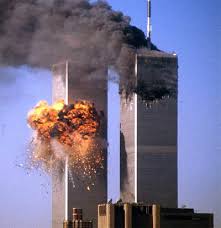 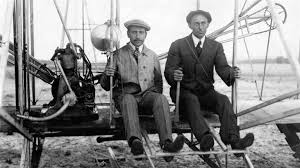 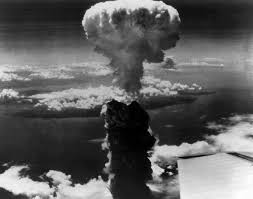 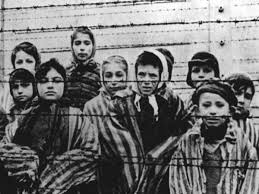 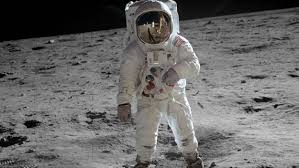 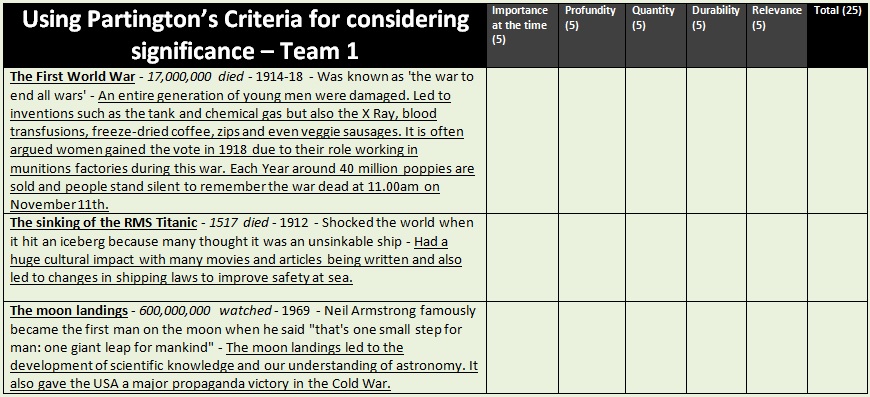